Krisennetzwerk Unterfranken
Informationen
PKA 30.04.2019
Vorbemerkungen
Sinn und Ziel:	 KRISEN-NETZ-WERK

Informationsvermittlung und Fachaustausch zur Struktur
Fortsetzung der Gremien vom Herbst 2018 
Vortrag zum gegenwärtigen Entwicklungsstand
Verständnis für ein völlig neues Gesetz, für die Umsetzung einer gesetzlich definierten Aufgabe, für das Gemeinsame verschiedener Fachlichkeiten, für den fortlaufenden Prozess- und Entwicklungscharakter
Erweiterungsstufen in der Netzwerkarbeit in 2019/2020 mit wichtigen Partnern der Sozialpsychiatrie, Politik, Behörden, weiteren Diensten u.v.m.
Psychiatriekoordination Anne-Katrin Jentsch                  30.04.2019
2
Gesetzliche Normierungen
2018 Bayerisches Psychisch-Kranken-Hilfe-Gesetz
Inkrafttreten
01.08.2018 - Teil 1 „Stärkung der psychiatrischen Versorgung“ 
01.01.2019 – Teil 2 „Öffentlich-rechtliche Unterbringung“ und „Schlussbestimmungen“
01.01.2019 Vorläufige Verwaltungsvorschriften StMFAS, StMGP
Umsetzung
Bis 30.06.2021 als Sollvorschrift
Hohe Schnittstelle zum Unterbringungsrecht
Psychiatriekoordination Anne-Katrin Jentsch                  30.04.2019
3
Kernaufgaben
Verbesserung der psychiatrischen, psychotherapeutischen, psychosomatischen und psychosozialen Versorgung - Lückenschluss 1 (Teil 1-Hilfeteil-ab 01.08.2018)

Vermeidung von Unterbringungs- und Zwangsmaßnahmen2   (Teil 2 – Unterbringungsteil – ab 01.01.2019)   
     	„Die Unterbringung darf nur angeordnet werden, wenn die
    	Gefährdung nicht durch weniger einschneidende Mittel    
       	insbesondere auch nicht durch die Hinzuziehung eines 
       	Krisendienstes…“ (Art. 5, Abs. 2 PsychKHG) verhindert werden kann
	
		


	Krisendienste als Brücke zwischen dem Hilfeteil- und dem 	Unterbringungsteil des BayPsychKHG
Psychiatriekoordination Anne-Katrin Jentsch                  30.04.2019
4
Leitthesen
Bayer. PsychKHG 	  =  Aufbau- und Entwicklungsverantwortung beim 			    	     	      Bezirk Unterfranken 
Bezirke erledigen diese Aufgabe im eigenen Wirkungskreis Art.1 (1)

  =  Netzwerkgestaltung mit allen wichtigen Akteuren, 
      insbesondere Selbsthilfe und Angehörige 

Hauptausschuss BBT 	  =  Mitgestaltungsauftrag der Bezirkskliniken

Regionale Kompetenzen 	  =  Krisendienst Würzburg als Sondersozialpsychiatrischer Dienst 					und SpDi in der Fläche
                          

		          inhaltlich sinnvolle Verknüpfung 


strukturell und personell
unter Beachtung der gesetzlichen Refinanzierung der Leitstelle sowie der Empfehlungen
      auf Landesebene zur Finanzierung der Mobilen Teams
mit Blick auf realistische Entwicklungsmöglichkeiten
Psychiatriekoordination Anne-Katrin Jentsch                  30.04.2019
5
Umsetzungen
Bezirksinterne				Bayernweite Planungs- und Aufbauarbeit
Steuerungsgruppe				über Bayerischen Bezirketag
Regionale Planungs- und 			1. Fachtreffen „Krisendienst“ der 
 Gestaltungsoptionen		  	Psychiatriekoordinatoren
  - Leitstelle, mobile Fachkräfte,			- Aufbau, Orga, Telefonie, Formularcloud,
    Netzwerkgestaltung in Ufr.		                     Datenschutz, Curriculum
Gespräche mit:				2. Landesbegleitgremium „Krisendienst“
KD WÜ					               (seit 16.01.2019->11.04.2019)
KD Nürnberg				- StMGP, BayBT, LAG FW und BpA, BayPE, 	
KD München			 	   LApK, KVB
KD Regensburg – zu klein, keine LT 		- rechtliche Umsetzung, Qualität, Refinanz.
Fachaustausch				3. Landesbegleitgremium –> AG
Polizeipräsidium Ufr.		    		Rahmenempfehlung Krisenversorgung
u. v. w.					(seit 22.01.2019->04.03., 11.04., 15.05., 						07.06.2019)
					 - Finanzierung, Personal, Rahmenbedingungen
Psychiatriekoordination Anne-Katrin Jentsch                  30.04.2019
6
Krisennetzwerk Unterfranken
Selbsthilfe
Netzwerk-partner 
Gesundheits-ämter
SpDi-Krisen-sprech-stunde
SpDi-Krisen-sprech-stunde
Mobiles Fachteam 
Träger Freie Wohlfahrtspflege

Schwerpunkt-SpDi
Folie 13
Angehörige
ED
Netzwerk-partner
Kreisverwaltungsbehörden
SpDi-Krisen-sprech-stunde
Netzwerk-partner Kinder-kliniken
Andere Beratungsstellen
Netzwerk-partner BKH
Netzwerk-partner andere Fach- Beratungs-stellen (PSB…)
Netzwerk-partner 
Justiz
SpDi-Krisen-sprech-stunde
SpDi-Krisen-sprech-stunde
    Folie 16
Leitstelle
-  Ausbau auf 10,5 VK notw.
       -    politischer Entscheidungsprozess   des Bezirkstags zur Wahrnehmung im eigenen Wirkungskreis	
  -   Pflichtaufgaben Krisenversorgung
	Folien 10-12
Mobiles Fachteam 
Träger Freie Wohlfahrtspflege

Schwerpunkt-SpDi
ED
ED
Mobiles Fachteam
Träger Freie Wohlfahrtspflege

Schwerpunkt-SpDi
SpDi-Krisen-sprech
stunde
Netzwerk-partner Jugend-ämter
SpDi-Krisen-sprech-stunde
SpDi-Krisen-sprech-stunde
SpDi-Krisen-sprech-stunde
Netzwerk-partner 
Betreuungsstellen
Netzwerk-partner 
Polizei
ILS
Not-fall-seel-sorger
Weitere Akteure
ABW, Integrierte Versorgung…….
ED=Einsatzdienste
Psychiatriekoordination Anne-Katrin Jentsch                  30.04.2019
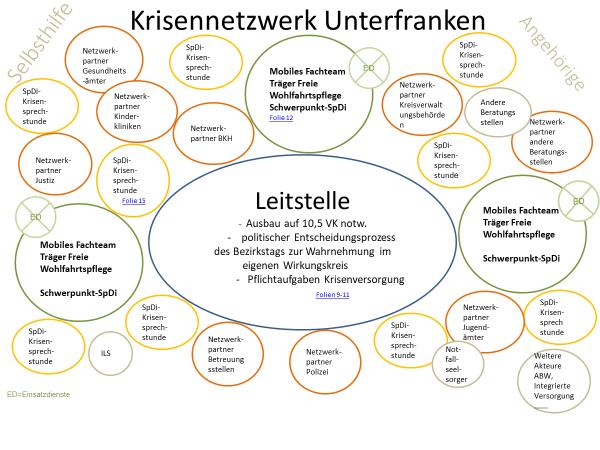 Koordination    Krisennetzwerk       Folie 16
Psychiatriekoordination Anne-Katrin Jentsch                  30.04.2019
8
Aufgaben Leitstelle
Verbesserung der Versorgung - Lückenschluss 1 
Vermeidung von Unterbringungsmaßnahmen und Zwangsmaßnahmen2
Zugangswege zur Leitstelle
Jeder! 

Außer stationär
Polizei und Kreisverwaltungs-behörden
Integrierte Leitstellen/ Rettungsdienste- in NOT!
Psychosoziale Dienste 
und Beratungsstellen
bisher Polizei- ca. 1600/Jahr Eileinweisungen + ca. 300 geplante Unterbringungen /Jahr
nach 16.30 Uhr – 3-5 Einsätze/Jahr
Beispiel: bisher BKH- für 1 BKH nach 16.30 Uhr:1/3 von 4000 Aufnahmen/Jahr= ca. 2500-3000 f. ganz Ufr.
Psychiatriekoordination Anne-Katrin Jentsch                  30.04.2019
9
Aufgaben Leitstelle
Ausschließlich für das Management psychischer Krisensituationen zuständig
Bayernweit einheitlicher Aufbau von Telefonie, IT, Formblattwesen, Datenschutz 
einheitliche Rufnummer bayernweit, Adresse unbekannt, keine face-to-face Beratung
Zusätzliche Angebote werden nicht vom Land refinanziert (10,5 VK äußerst knapp berechnet; keine einzige zusätzliche Beratungsstunde möglich)

Sicherung des 24- Stunden-Dienstes im ganzen Jahr
Sicherung der multiprofessionellen Personalausstattung (Arzt-> Krankenpflege)               
Technische Ausstattungen, Telefonie, Geo-routing, Formular-cloud, Datenschutz usw.

Telefonscreening: Konkrete Beratung und Hilfe, Abschätzung von Dringlichkeit,
	Gefährdung + Risiken, Interventionen zur Deeskalation, Sofortmaßnahmen

Lotsenfunktion für weiterführende Angebote, 
Entscheidungsprüfung eines mobilen Einsatzes (Polizei, Rettungsdienste?) nach SGB V, VIII oder SGB XII3 (LT entscheidet, welches Team zum Einsatz kommt)
Weitervermittlung in Maßnahmen nach SGB V, VIII und/ oder XII
Psychiatriekoordination Anne-Katrin Jentsch                  30.04.2019
10
Aufgaben Leitstelle
Wechselseitige und routinierte Verbindungen zu Mobilen Fachteams und deren 
      Einsatzdienste
Supervisionen für Fachteams
Regionales FoBi-Programm aufbauen

Leitung der Leitstellen im Landesbegleitgremium Bayern
Curriculum, Fortbildung absolvieren -> Multiplikator 
 
Dokumentation, Evaluationen, Statistiken -> Berichterstattungspflicht!

Öffentlichkeitsarbeit, Inklusion, Entstigmatisierung seelischer Krisen
Gestaltung v. Beratungsmöglichkeiten i.S. der Diversität (Hören, Sehen, online..)1
Fehler- und Beschwerdemanagement			           Krisennetzwerk Unterfranken
Psychiatriekoordination Anne-Katrin Jentsch                  30.04.2019
11
Mobile Fachteams
Stärkung der SpDi in Trägerschaften der Freien Wohlfahrtspflege in ihrer städtischen wie ländlichen regionalen psychosozialen Arbeit als 1. Option
3 mobile Fachteams als SpDi-Schwerpunktteams in Unterfranken für beratende und aufsuchende Kriseninterventionen=direkte Klientenkontakte
„Sitz“ in den drei kreisfreien Städten
zuständig für die bekannten Planungsregionen
eingebettet in Kompetenz- und Erfahrungspotentiale der SpDi 
entweder in einem Kooperationsmodell der regional tätigen SpDi`s oder durch einzelne SpDi`s ->> Planungsarbeit in den Regionen bis Mitte Juni
personelle und finanzielle Ausstattung der Mobilen Teams zur Durchführung dieser Aufgaben ist dem Bezirk bewusst, jedoch noch landesweite Überlegungen in AG Rahmenempfehlungen über Form, Art, Qualifizierungen und Höhe (verschiedene Konstruktionsmodelle und unterschiedliche    	Finanzierungsoptionen)
Psychiatriekoordination Anne-Katrin Jentsch                  30.04.2019
12
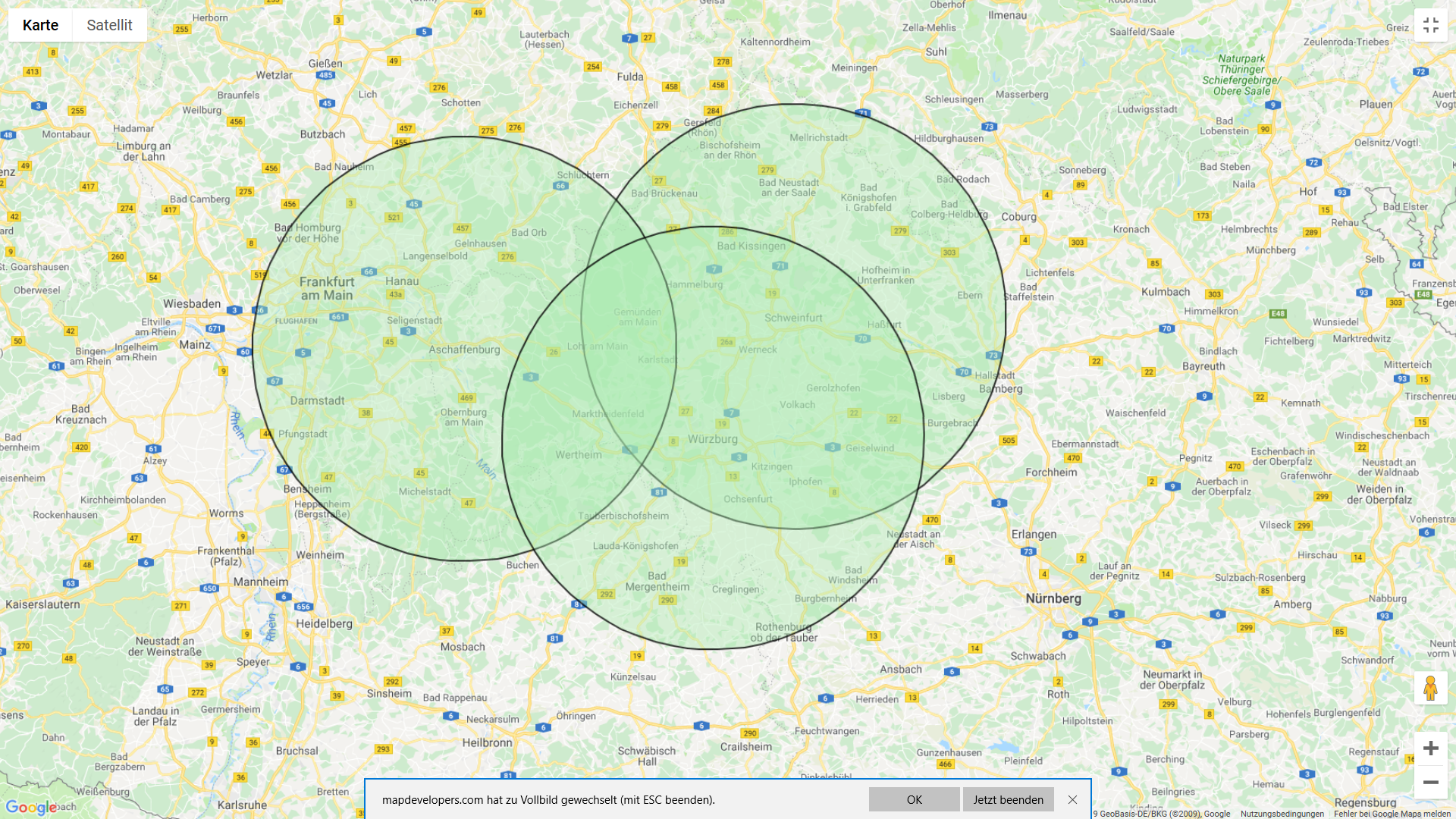 Psychiatriekoordination Anne-Katrin Jentsch                  30.04.2019
13
Mobile Fachteams
Mobile Einsatzkräfte…..einheitliche Standards durch AG Rahmenempfehlung abwarten-> 
		SpDi-Team mit AWF-Team (Abend-Wochenende-Feiertage):

Tagdienst SpDi: 	aufsuchender Krisendienst über die SpDi (Erhöhung der 				festangestellten Fachkräfte i.R. der SpDi-Richtlinien üb. Bezirk 			Ufr.; Sicherheit in den Rahmenbedingungen)
Tagdienst SpDi:	Akquise und Aufbau der AWF-Teams, Dienstplangestaltung und 			Ansprechpartner für diese Mitarbeiter 
Einsatzteam Nacht:	AWF-Team (Budgetlösung zur Anstellung von Fachkräften als 				„geringfügig Beschäftigte“ beim jeweiligen Träger)


Leitstelle entscheidet generell über die Notwendigkeit eines Einsatzes und konkret darüber, welches Team startet 
	-> ungefähre Radien, jedoch keine starren Grenzen
	-> Priorität hat die Erreichbarkeit unter aktuellen Bedingungen
	-> keine „Grenzdiskussionen“ = 1 Netzwerk Unterfranken


Krisennetzwerk Unterfranken
Psychiatriekoordination Anne-Katrin Jentsch                  30.04.2019
14
Krisenversorgung SpDi
Stärkung der Krisenversorgung in der gesamten Fläche 
     durch alle und in allen SpDi 
     i.S. der Rahmenleistungsbeschreibung Bayern
	- hoher Anspruch an Selbstreflexion
	- Austausch in den ZV – Gesprächen ab April 2019
	- agile Veränderungsprozesse zur Erfüllung der 	    	   	  neuen gesetzlichen Normen notwendig 
		∟ dazu Entwicklungs-Workshops mit den SpDi`s in 		den einzelnen Regionen 
		∟ Gespräche mit Vorständen der Psychosozialen 		Arbeitsgemeinscahften

							Krisennetzwerk Unterfranken
Psychiatriekoordination Anne-Katrin Jentsch                  30.04.2019
15
Koordination des Krisennetzwerkes
Steuerung der organisatorischen und operativen Abläufe im Gesamtprojekt (fortlaufend – auch nach 2021)
Gesamtvernetzung von Versorgungsverpflichteten, Selbsthilfe und Angehörigen,
Aufbau der Kooperationsstrukturen/Netzwerkpartner
Kooperationsvereinbarungen mit Kliniken, PIA, SpDi, niedergelassenen Ärzten, Polizei, Jugendämtern, Kreisverwaltungsbehörden, ILS und anderen Partnern in den Regionen
Ausführung und Abstimmung der gebietsbezogenen Aufgaben, Schnittstellenorganisation/Multiplikatorenfunktion
Schulungstrainer -> Qualitätsstandards
Gebietsübergreifende Vertretung gegenüber Dritten und in Gremien
Mitarbeit Bayerischer Bezirketag: Krisendienste, Unterbringungsrecht, Verwaltungsvorschriften, Psychiatrie, Kinder -und Jugendliche
=> Leitung im Aufgabenkreis des Bezirkes Unterfranken
Psychiatriekoordination Anne-Katrin Jentsch                  30.04.2019
16
Weitere Planungsschritte
In vielschichtigen strategischen, wie operativen Entwicklungsprozessen mit einem enorm hohen Gesamtvolumen – deutliche Mehrbelastung für die Bezirke ab 2021: 

Leitstelle:		Start als erste Funktionseinheit 2020/2021
			- Beschlussfassung über Implementierung am BKH Lohr – 				Bezirksausschuss Mai 2019 – Zustimmung der Vertreterin der 			Psychiatrieerfahrenen im PKA
			- Vereinbarung des StMGP zu Refinanzierungsverfahren, 				insbes. Aufbaufinanzierungen und Sachkosten noch ausstehend
			- Leitung, Räumlichkeiten, Technik (NFON, SAVECALL,SAMEDI,BIDAQ)…..
			
Mobile Einsatzteams:	26. März 2019 = Fachliche Auftaktveranstaltung mit allen SpDi 			und ihren Trägern der Freien Wohlfahrtspflege

			30. Juni 2019  = schriftliche Ergebnisspiegelung der regional 			vernetzten SpDi an Bezirk Unterfranken, Psychiatriekoordination
			dazu Think Tank-Angebote der Psych.-koordination:
				20.05.2019 KNW Planungsregion I
				21.05.2019 KNW Planungsregion II
				24.05.2019 KNW Planungsregion III
Psychiatriekoordination Anne-Katrin Jentsch                  30.04.2019
17
Weitere Planungsschritte
Netzwerk:	Erweiterungsstufen je nach Entwicklungsstand 				notwendig und geplant:

		1.) direkte Arbeitspartner:	22.07.2019 
		Netzwerktreffen mit weiteren Akteuren (Politik, 				Gerichte, Polizei, KVB –Btg.-st.+Gesundheitsämter, 			PSAG, ILS, Selbsthilfe und Angehörige u.w.)

		2.) Kooperationspartner und Nutzer:    vermutlich 			Ende des Jahres (Regionale Gesundheitsämter, ILS, 			Betreuungsstellen, PSB, Selbsthilfe und Angehörige)
		
                            	3.) Regionale Akteure – Vernetzung in den Regionen - 2020
                                    andere Beratungsstellen, Anbieter von ABW/ AUW, 
                                     Bewährungshilfe usw…….
Psychiatriekoordination Anne-Katrin Jentsch                  30.04.2019
18
Weitere Planungsschritte
Bezirk Unterfranken:

         -intern:
 	
	1. Koordinator*in Krisennetzwerk Unterfranken
	2. Weiterentwicklung der Steuerungsgruppe (z.B. Leiter der Leitstelle, 	Vertreter der Einsatzteams usw.)
	3. juristische und steuerrechtliche Begleitung

        - beim Bayerischen Bezirketag:
	1. Arbeitstreffen Krisendienste	4. AG Unterbringungsrecht
	2. Landesbegleitgremium		5. StMGP – Überarbeitung der 	3. AG Rahmenempfehlung		vorläufigen Verwaltungsvorschriften
	6. Psychiatrieberichterstattung	7. Curriculum Train-the-Trainer	8. AG Dokumentation, Telefonie		
		     (angedacht: Neuauflage AG KNW für „Unter 16-Jährige mit Kinder- und 			Jugendpsychiatrie, Jugendämtern….
Psychiatriekoordination Anne-Katrin Jentsch                  30.04.2019
19
Weitere Planungsschritte
3 Weiterbildungsangebote des Bayerischen Bildungswerkes:    

Kurs 901/19 	Qualifikation Krisendienst (3 Module) für alle offen
Zeiten wurden verlegt! 
www.bildungswerk-irsee.de 
Kurs 		Train-the- Trainer Krisenversorgung (2 Module) 
			Teilnahme durch Leitstelle und Bezirk Unterfranken
			Multiplikatoren für Wissenstransfer in den 				jeweiligen Bezirken und für bayernweit einheitliche 			Qualitätsstandards - Start: Juli 2019
Kurs ?		Für Leiter der Leitstellen und Aufbauteams
			Start für zukünftige Vernetzung
Psychiatriekoordination Anne-Katrin Jentsch                  30.04.2019
20
Terminvorschau
30.04.2019		PKA und anschl. Steuerungsgruppe (fortlaufende Termine)
15.05.2019 		AG Rahmenempfehlungen, BBT
17.05.2019 		AG IT, Formularcloud, Berichtswesen, Doku, BBT
20.05.2019 		Entwicklungsworkshop SpDi Region I, Ufr.
21.05.2019 		Entwicklungsworkshop SpDi Region II, Ufr.
23.05.2019 		Sozialausschuss und Bezirksausschuss, Ufr.
24.05.2019 		Entwicklungsworkshop SpDi Region III, Ufr.
07.06.2019 		AG Rahmenempfehlungen, BBT
24./25.06.2019 	Arbeitstagung Psych.-koord. = Krisennetzwerk
03.07.2019 		AG Krisendienste, BBT
10./11.07.2019 	Curriculum Train-the Trainer, Irsee
22.07.2019 		Netzwerkveranstaltung, Bezirk Ufr.
24.07. 2019 		Landesbegleitgremium
Psychiatriekoordination Anne-Katrin Jentsch                  30.04.2019
21
Entwicklungsstand –regionale Ebene Unterfranken
Psychiatriekoordination Anne-Katrin Jentsch                  30.04.2019
22
Wenn jeder seinen Part erkennt, 
die Verantwortung dafür übernimmt, werden wir das Krisennetzwerk Unterfranken miteinander und gemeinsam aufbauen.
Vielen 
		Dank 
			für 
				Ihre 
					Aufmerksamkeit!
Psychiatriekoordination Anne-Katrin Jentsch                  30.04.2019
23